Литература
5
класс
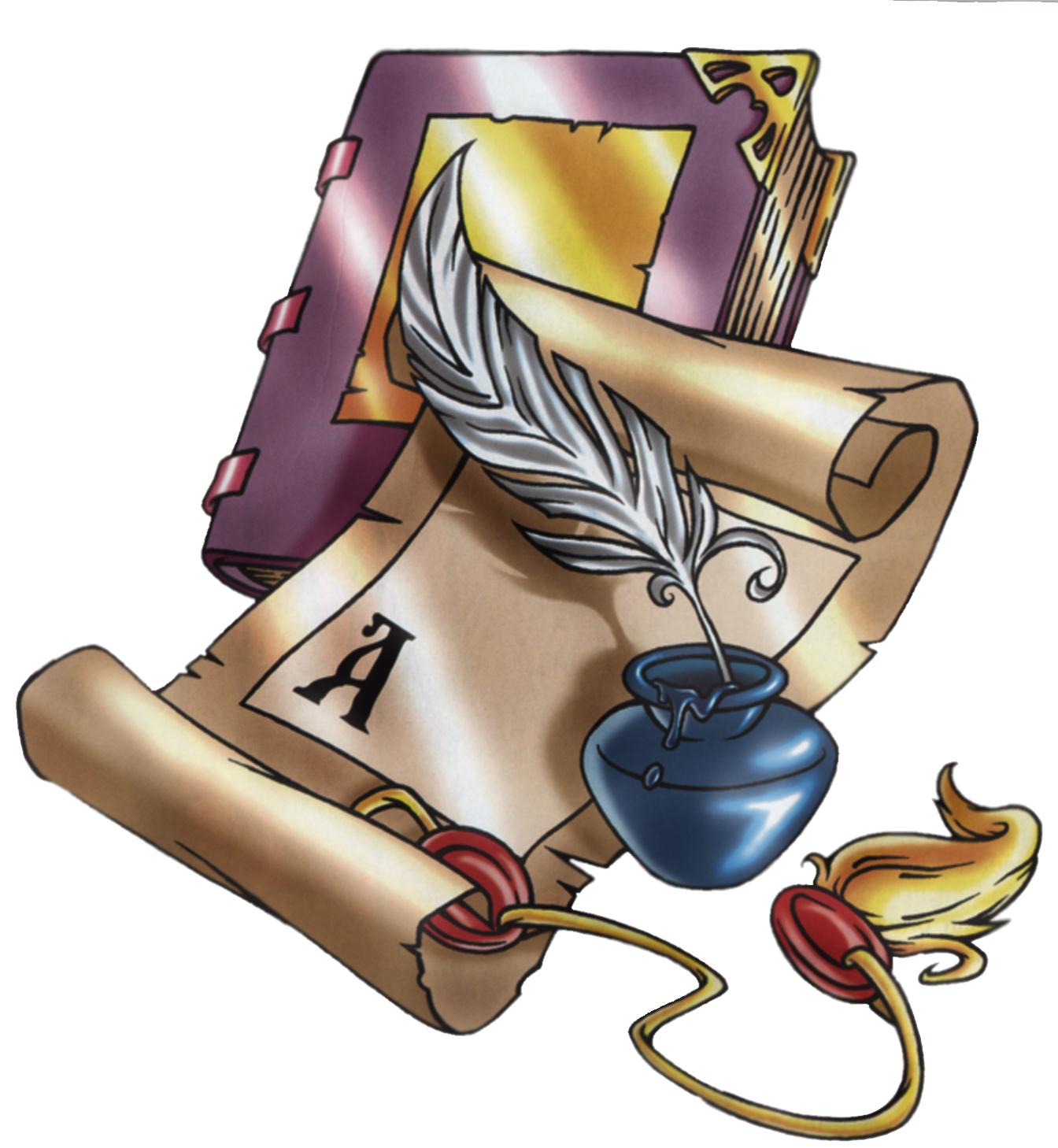 Пословицы и
поговорки.
Цели урока:
Показать красоту и ценность русских пословиц и поговорок;
Научить пользоваться пословицами и поговорками в речи.
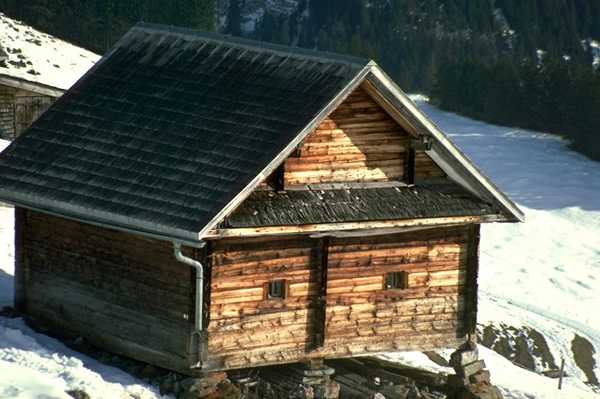 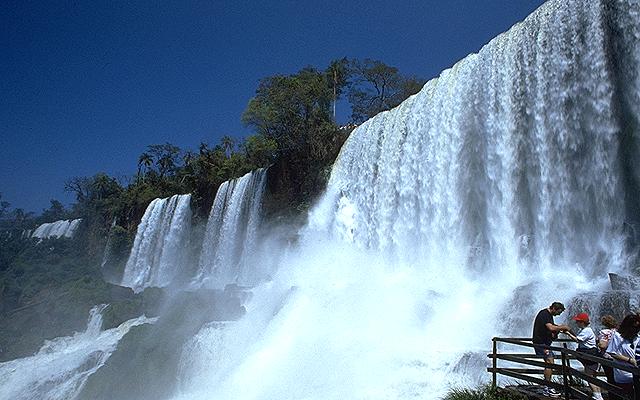 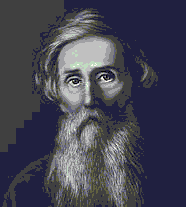 Самым знаменитым собирателем пословиц и поговорок является Владимир Иванович Даль
(1801-1872). Всю жизнь он посвятил собиранию и систематизации пословиц.
Владимир Иванович Даль
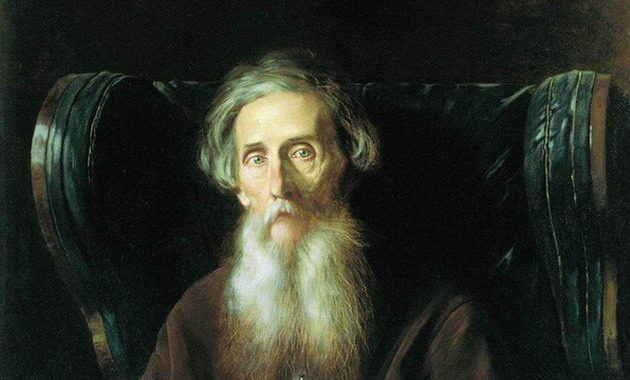 Был морским офицером, прилежным студентом университета, отважным воином и талантливым хирургом, чиновником, популярным писателем и выдающимся учёным.
Словарь содержит более 200 тысяч слов о жилищах, хозяйстве, утвари, религии, обычаях.
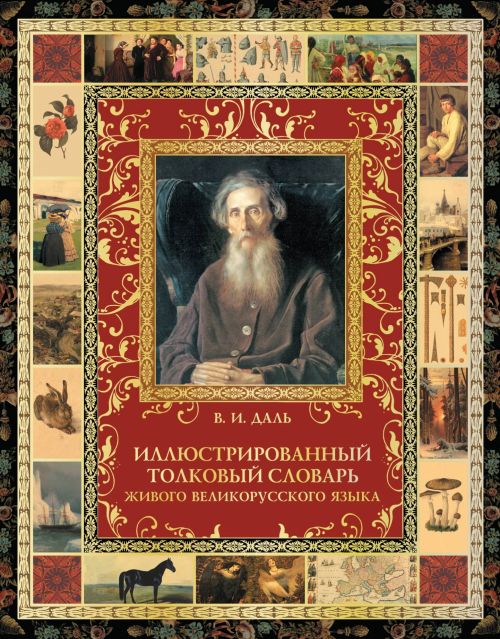 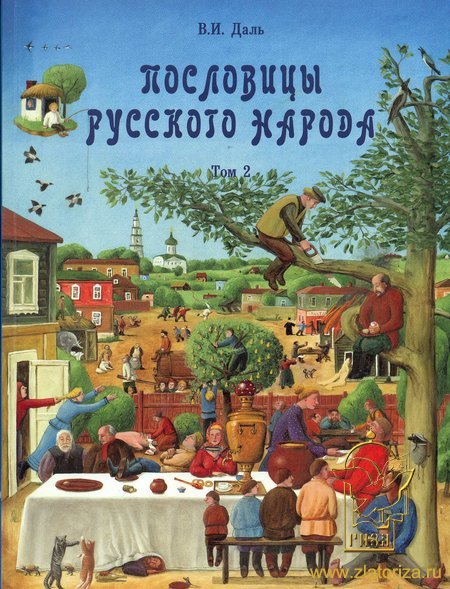 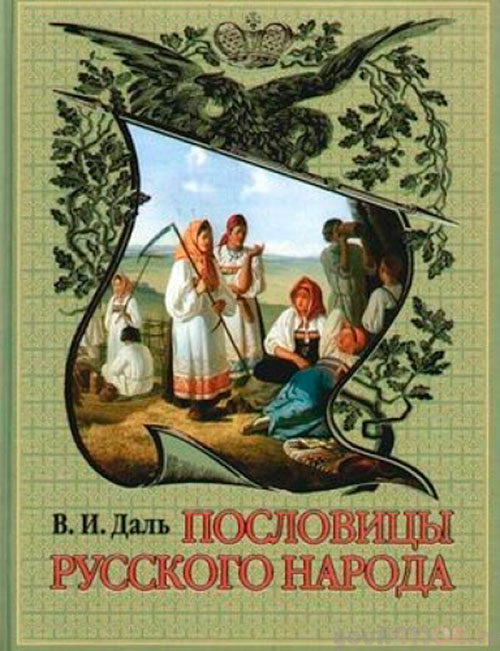 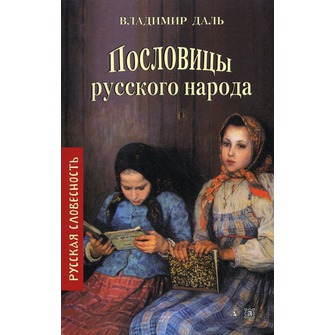 Сборник включает в себя 36 тысяч пословиц, поговорок, скороговорок,  примет, загадок.
:
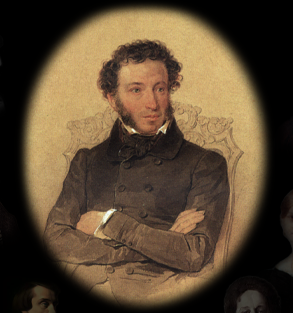 В.И.Далю адресованы слова А.С.Пушкина: «Что за роскошь, что за смысл, какой толк в каждой поговорке нашей! Что за золото!»
Поговорка – цветочек, 
Пословица - ягодка.
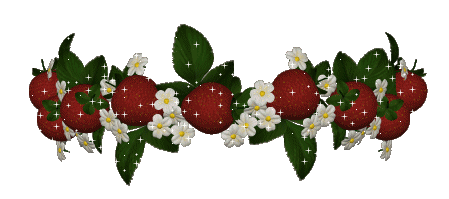 Что такое пословица?
Краткое мудрое изречение, содержащее законченную мысль.
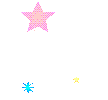 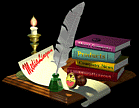 О важном значении пословиц.
- Добрая пословица не в бровь, а прямо в глаз.
- На пословицу ни суда, ни расправы.
- На рынке пословицы не купишь.
- На твою песнь пословица есть.
- Не всякая пословица при всяком молвится.
- Старая пословица век не сломится.
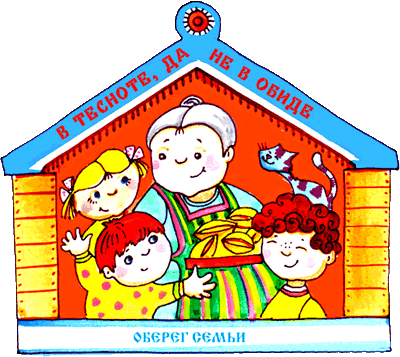 Что такое поговорка?
Поговорка-меткое, яркое народное выражение, часть суждения, без вывода, без заключения: «легок на помине», «ни к селу ни к городу», «хоть шаром покати».
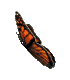 Сходство пословицы и поговорки
-отражение народной мудрости;
-краткость;
-рифмованость
Различие пословицы и поговорки
Пословица- это целое предложение, как правило, состоит из 2-х частей. В первой части сообщается какая—то мысль, во второй части делается вывод.
У поговорки нет законченного суждения: она лишь его часть. В поговорке скорее выражено отношение человека к чему-либо, его чувства.
Битый небитого везёт.
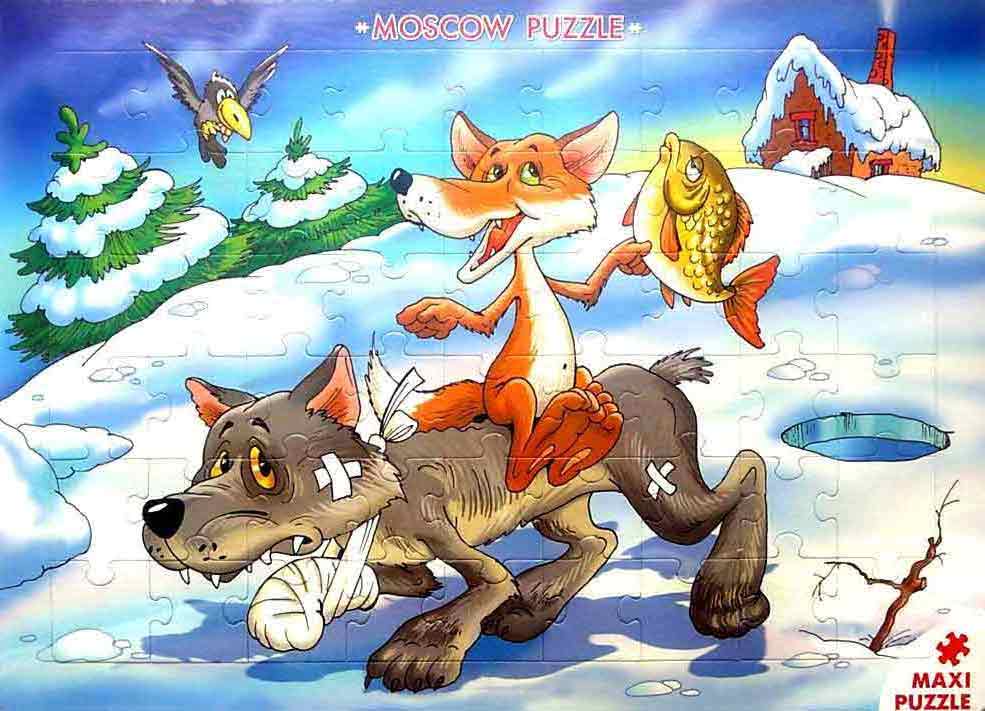 Первоначально пословицы и поговорки входили в состав небольших рассказов о каких-нибудь событиях и представляли метко и кратко обобщение того, о чём шла речь в произведении.
Восстановите пословицы, используя поговорки.
Поговорки
В ступе воду толочь.
И нашим и вашим.
Чудеса в решете.
Пословицы
В ступе воду толочь- вода будет.
И нашим и вашим за копейку спляшем.
Чудеса в решете: дыр много. А вылезти некуда.
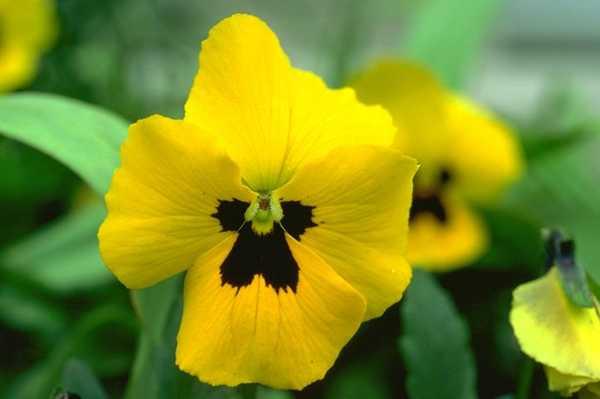 Определите смысл поговорок.
«Рвет и мечет»
«При царе Горохе»
«Медведь на ухо наступил»
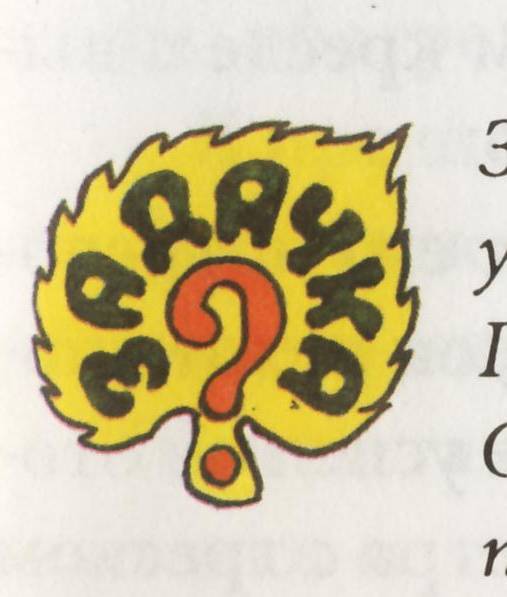 .
«Рвет и мечет»-говорят о человеке, который возмущается чем-то и эмоционально выражает это возмущение.
«При царе Горохе»-так говорят о том, что было очень давно и неизвестно, было ли это вообще.
«Медведь на ухо наступил»-говорят о человеке, у которого нет слуха.
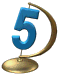 Определите, все ли пословицы про ум, учение?
Корень учения горек, да плод сладок.
Человек неученый, что топор неточеный.
Правда в воде не  тонет, в огне не горит.
По одежке встречают, по уму провожают.
Определите, все ли пословицы про лентяя(выбрать лишнее):
Люди пашут, а он руками машет.
На чужой каравай рот не разевай.
День гуляет, два больной, а на третий выходной.
Как волка ни корми, все в лес смотрит.
Словами и туда и сюда, а делом никуда.
Определите, какая пословица из какой басни.
басня «Кот и повар»
басня «Мышь и Крыса»
  басня «Любопытный»
   басня «Лебедь,Щука и   Рак»
  басня «Волк и Ягненок»
«Сильнее кошки зверя нет»
«А Васька слушает да ест»
«У сильного всегда бессильный виноват»
«Слона-то я и не приметил»
«А воз и ныне там»
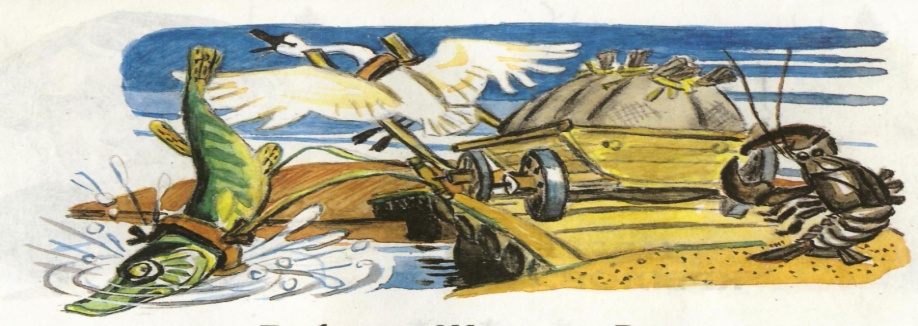 Отгадай пословицу по иллюстрации.
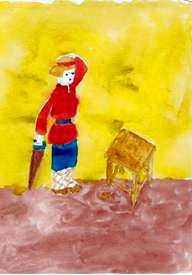 Семь раз отмерь – один раз отрежь.
Отгадай пословицу по иллюстрации.
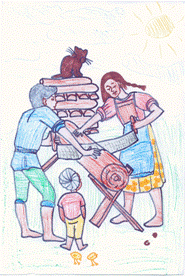 Терпенье и труд всё перетрут.
Отгадай пословицу по иллюстрации.
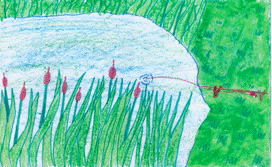 Без труда не вынешь и рыбку из пруда.
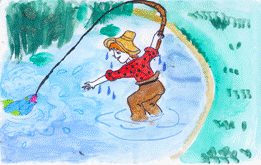 Игра «Закончи пословицу».
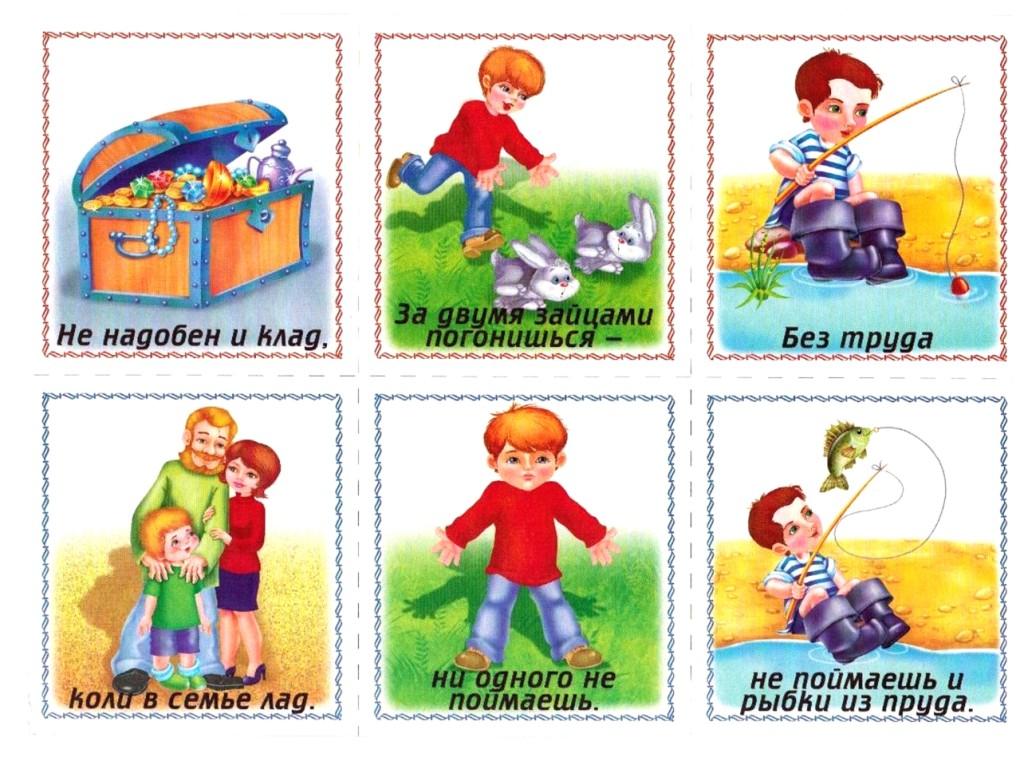 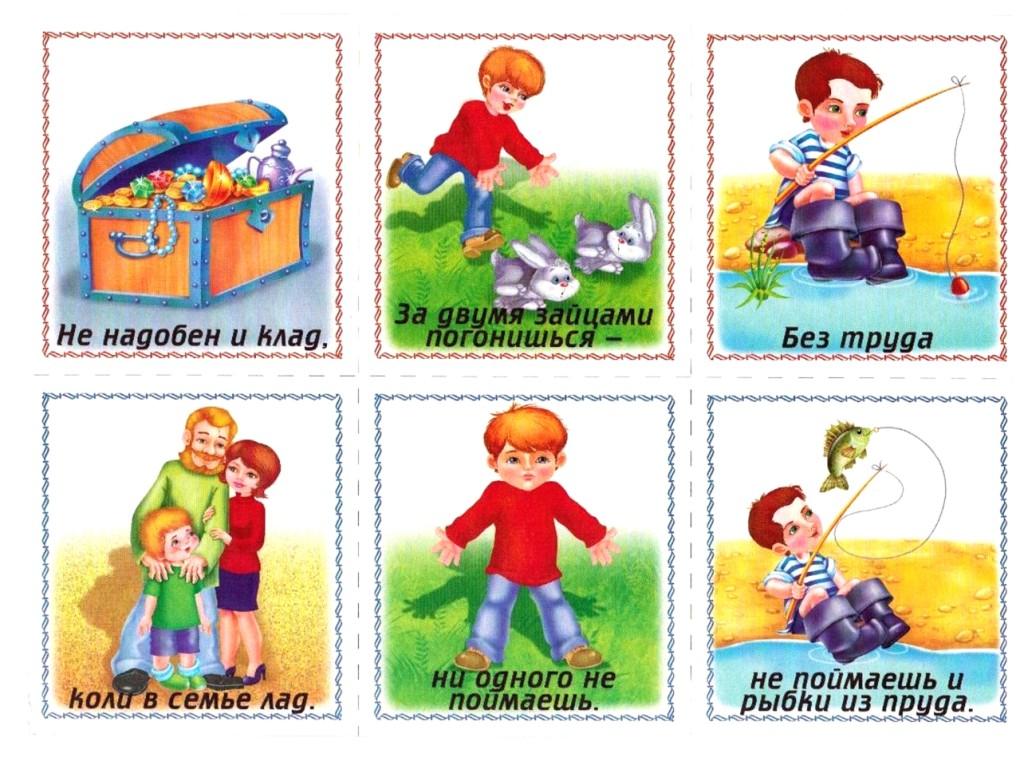 Игра «Закончи пословицу».
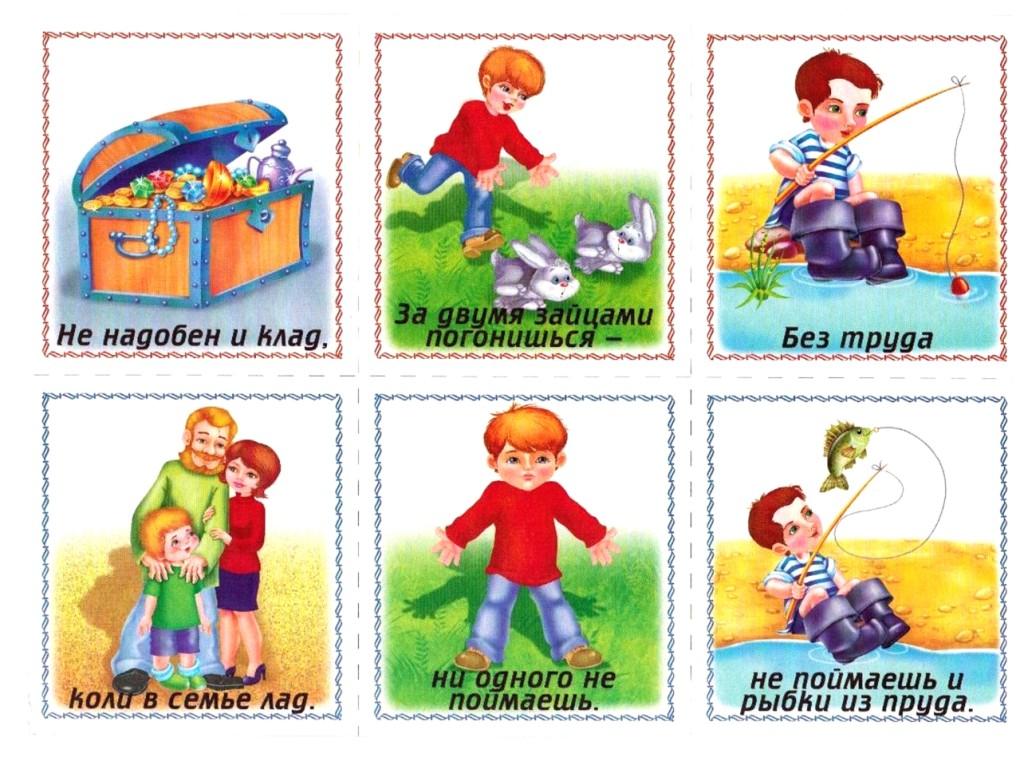 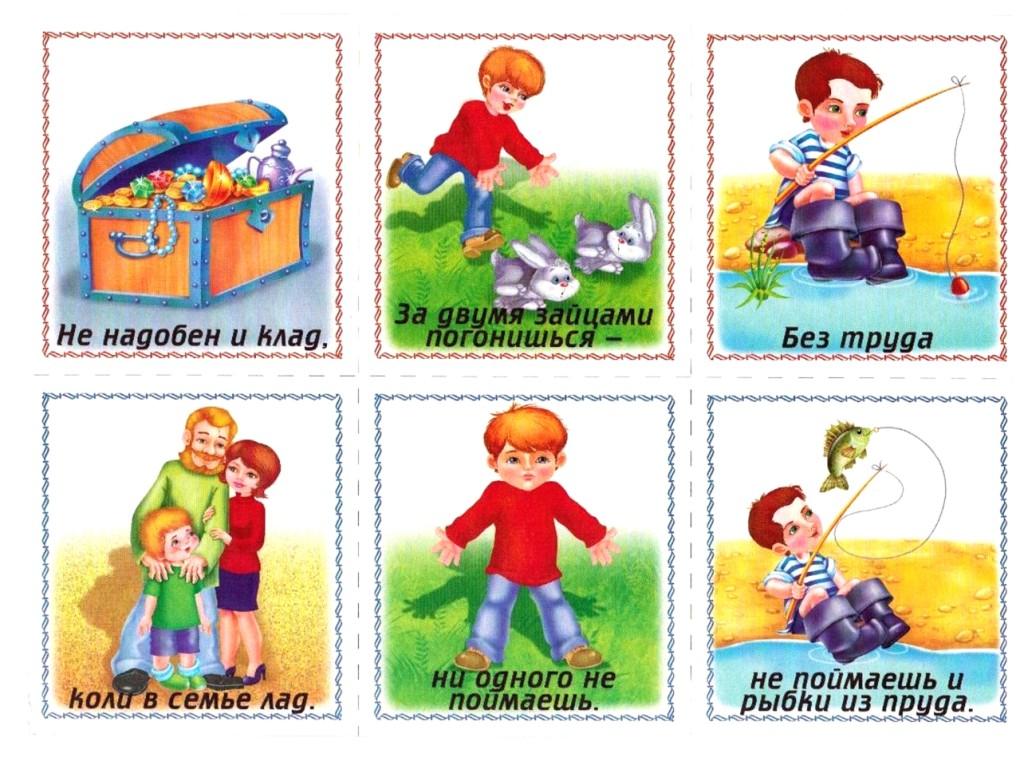 Игра «Закончи пословицу».
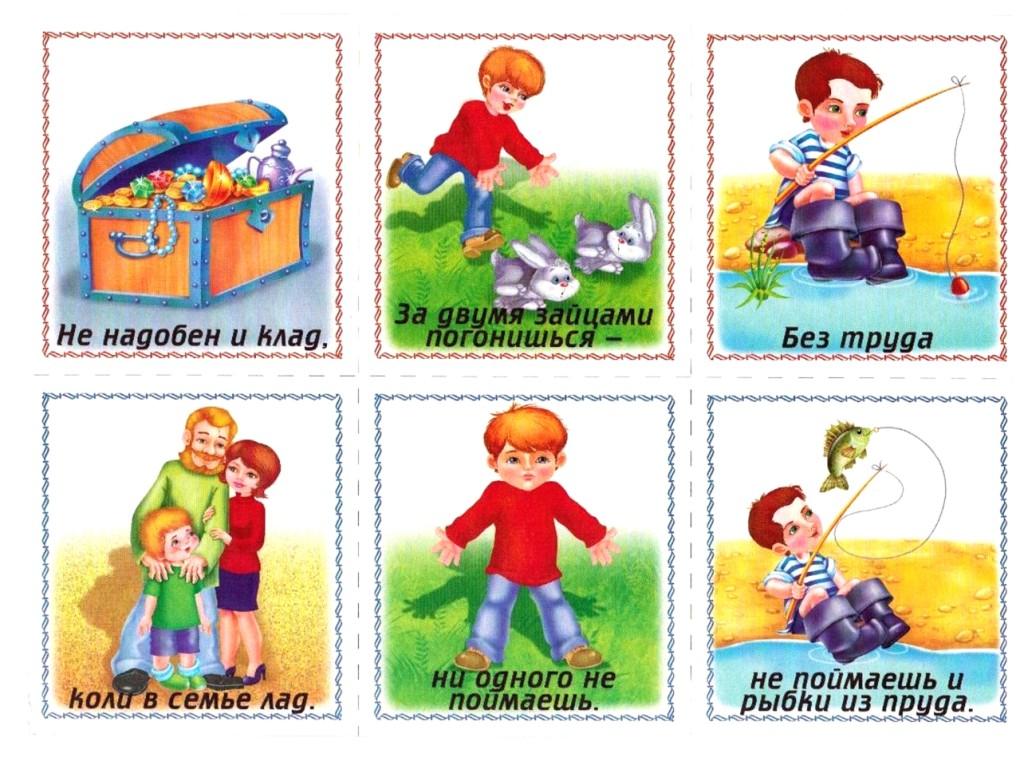 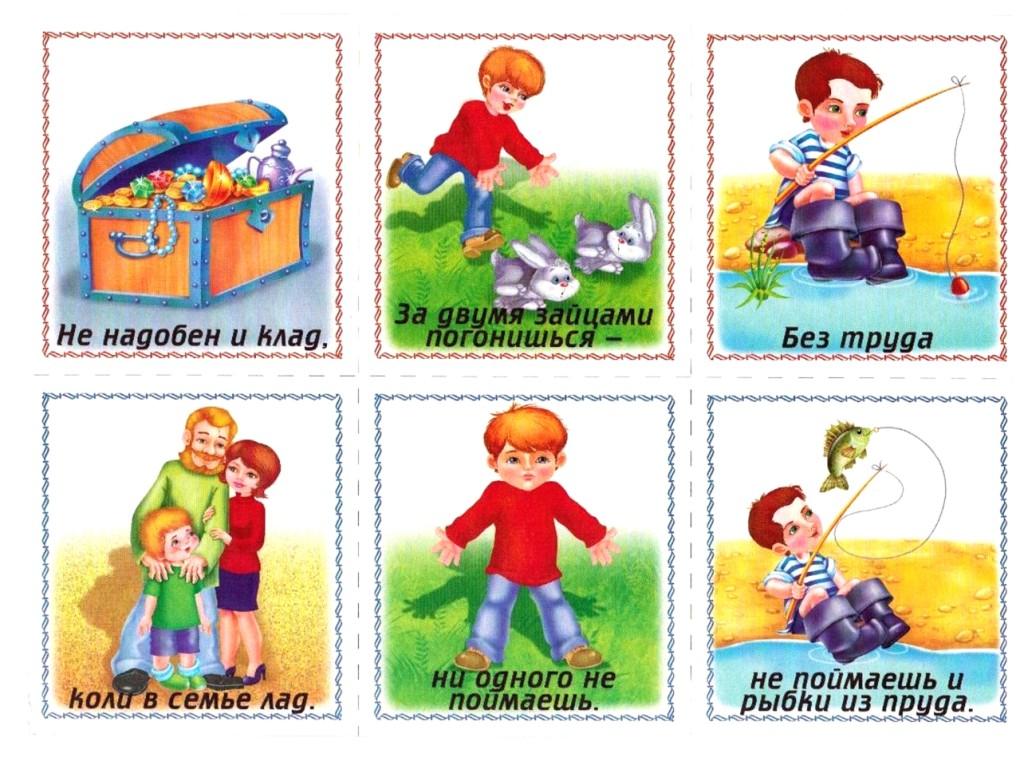 Игра «Закончи пословицу».
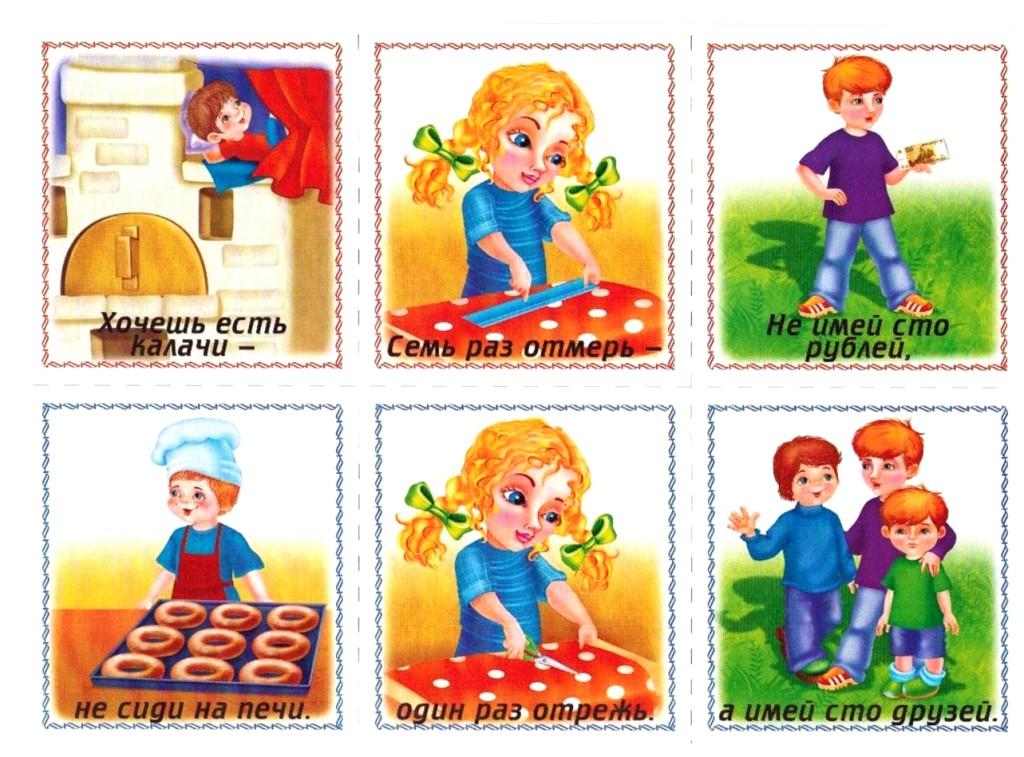 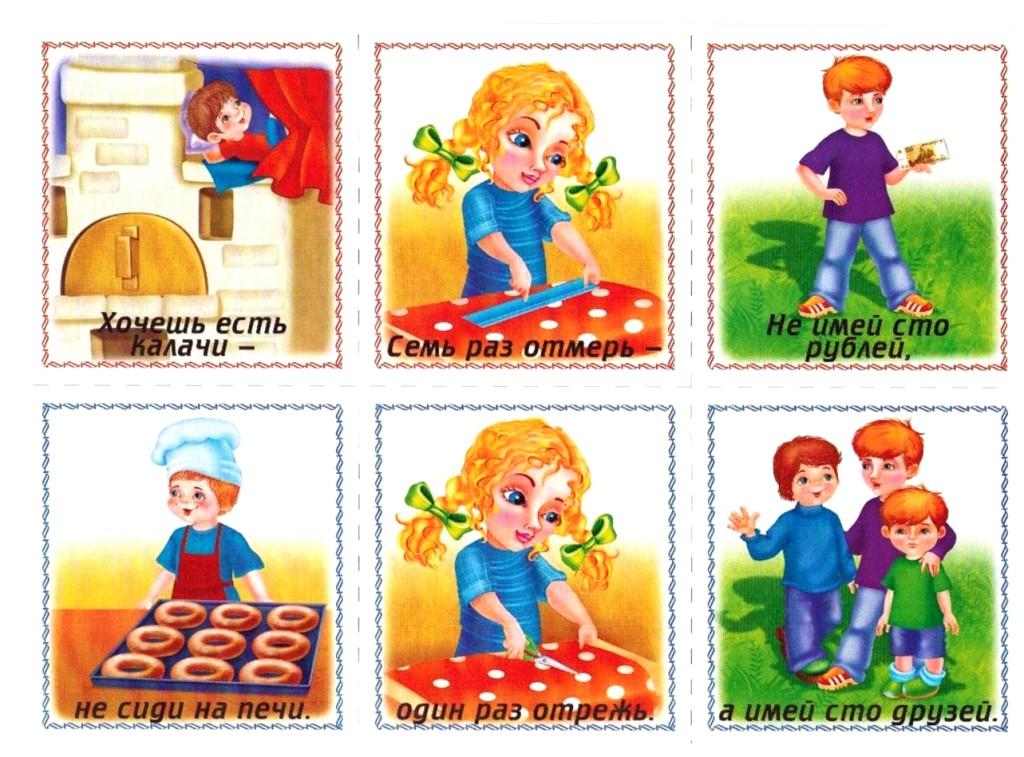 Задание!!!
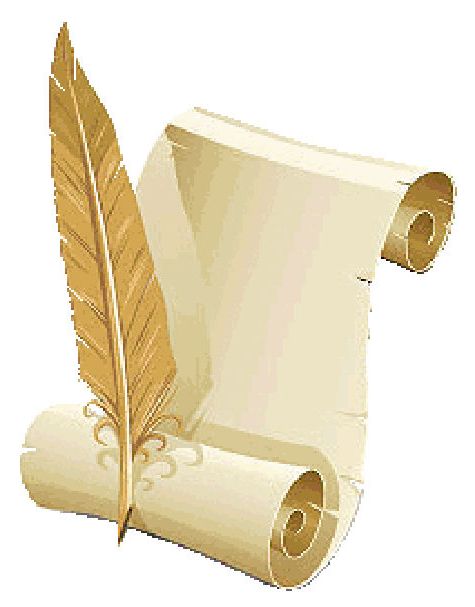 Написать сочинение-миниатюру с использованием одной пословицы.